Matématicas
Tema: Numerales Ordinales
Sra. Cortés
3¹
I	Numerales Ordinales
Estos indican el lugar que ocupa algo
Organiza en orden los numerales
segundo
octavo
séptimo
noveno
tercero
quinto
sexto
cuarto
primero
décimo
Numerales Ordinales
Organiza en orden los numerales
décimo tercero
décimo noveno
décimo séptimo
trigésimo
quintuagésimo
décimo sexto
un décimo
o décimo primero
décimo quinto
duodécimo
décimo cuarto
décimo octavo
vigésimo
cuatrigésimo
II	Numeración y Operaciónrepresenta y expresa el orden
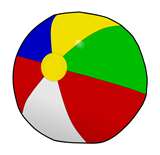 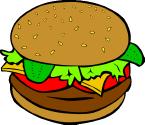 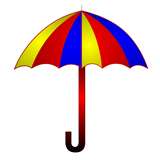 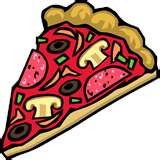 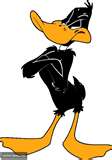 Ejemplo
El _____ está en quinto lugar.
pato
Expresar el orden posicional de un objeto
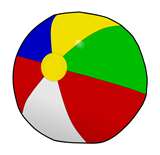 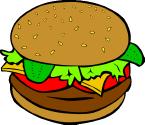 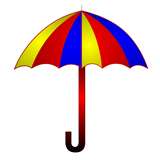 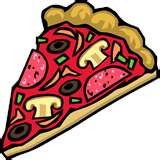 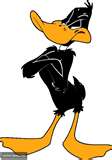 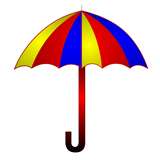 La             está en ______lugar.
tercer
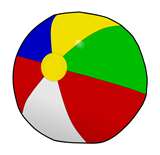 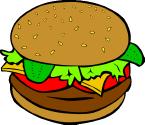 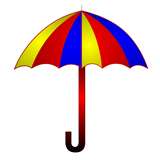 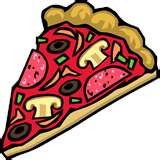 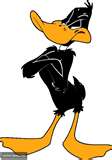 La _____ está en cuarto lugar.
pizza
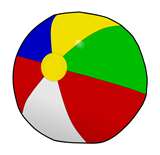 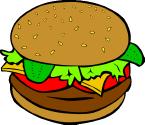 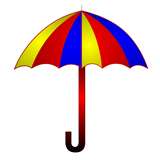 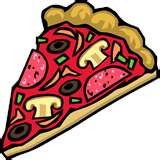 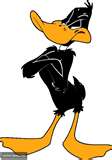 La bola es la __________.
primera
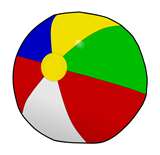 La hamburguesa es la _____   que aparece
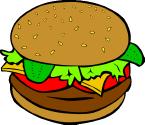 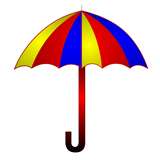 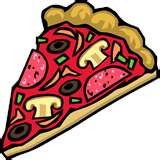 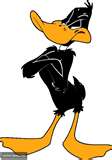 segunda
Indica en que posición está el objeto y cual fue el que se movió
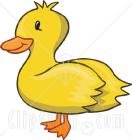 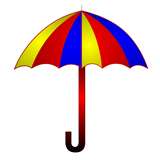 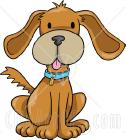 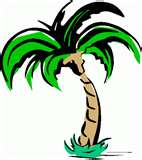 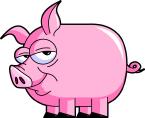 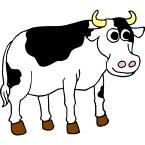 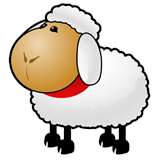 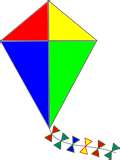 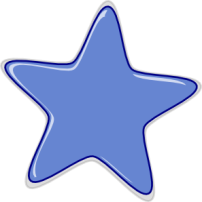 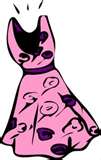 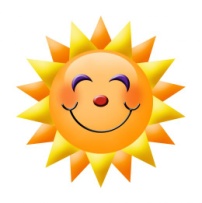 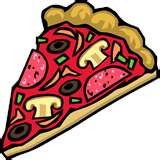 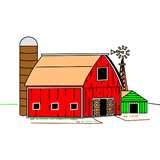 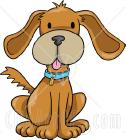 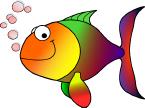 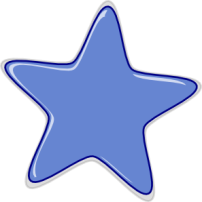 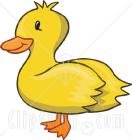 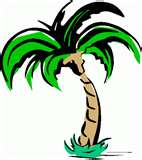 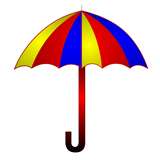 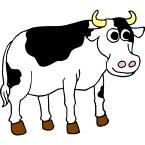 40
30
50
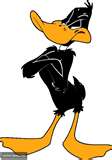 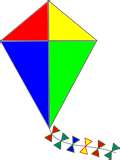 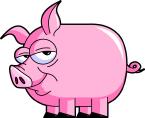 Confirma tus respuestas
tercero
décimo sexto
octavo
séptimo
noveno
sexto
primero
décimo quinto
décimo noveno
décimo
un décimo
l)  décimo cuarto
LI) décimo octavo
m)cuarto
n)segundo
ñ)quinto
o)dúo décimo
p)décimo tercero
q)vigésimo
r)décimo séptimo
s)trigésimo
t)quintuagésimo
u)cuatrigésimo
PrácticaEscribe con palabras los números ordinales
8. 6°
9. 1°
10. 6°
11. 40°
12. 13°
13. 10°
14. 3°
20°
30°
15°
11°
19°
50°
8°